О подготовке к проведению 
ЕГЭ-2022
Ведущий советник 
отдела общего образования и итоговой аттестации обучающихся Министерства образования и науки Республики Татарстан 
М.В.Алексеева
Государственная итоговая аттестация по программам среднего общего образования - 2022
125   ППЭ ГИА-11
83     ППЭ ЕГЭ
1404  аудитории с онлайн видеонаблюдением в ППЭ ЕГЭ
7159  работников ППЭ
17079 участников ГИА-11   (в 2021 году – 18002)
16115  выпускников текущего года
123  обучающихся СПО
841  ВПЛ
263  обучающихся с ОВЗ
Нормативно-правовые акты
Приказ Минпросвещения России и Рособрнадзора от 07.11.2018 № 190/1512 «Об утверждении Порядка проведения государственной итоговой аттестации по образовательным программам среднего общего образования» 

Приказ Рособрнадзора от 11.06.2021 № 805 «Об установлении требований к составу и формату сведений, вносимых и передаваемых в процессе репликации в федеральную информационную систему обеспечения проведения государственной итоговой аттестации обучающихся, освоивших основные образовательные программы основного общего и среднего общего образования, и приема граждан в образовательные организации для получения среднего профессионального и высшего образования и региональные информационные системы обеспечения проведения государственной итоговой аттестации обучающихся, освоивших основные образовательные программы основного общего и среднего общего образования, а также к срокам внесения и передачи в процессе репликации сведений в указанные информационные системы» (применяется с 1 марта 2022 года)
Распоряжение Кабинета Министров РТ
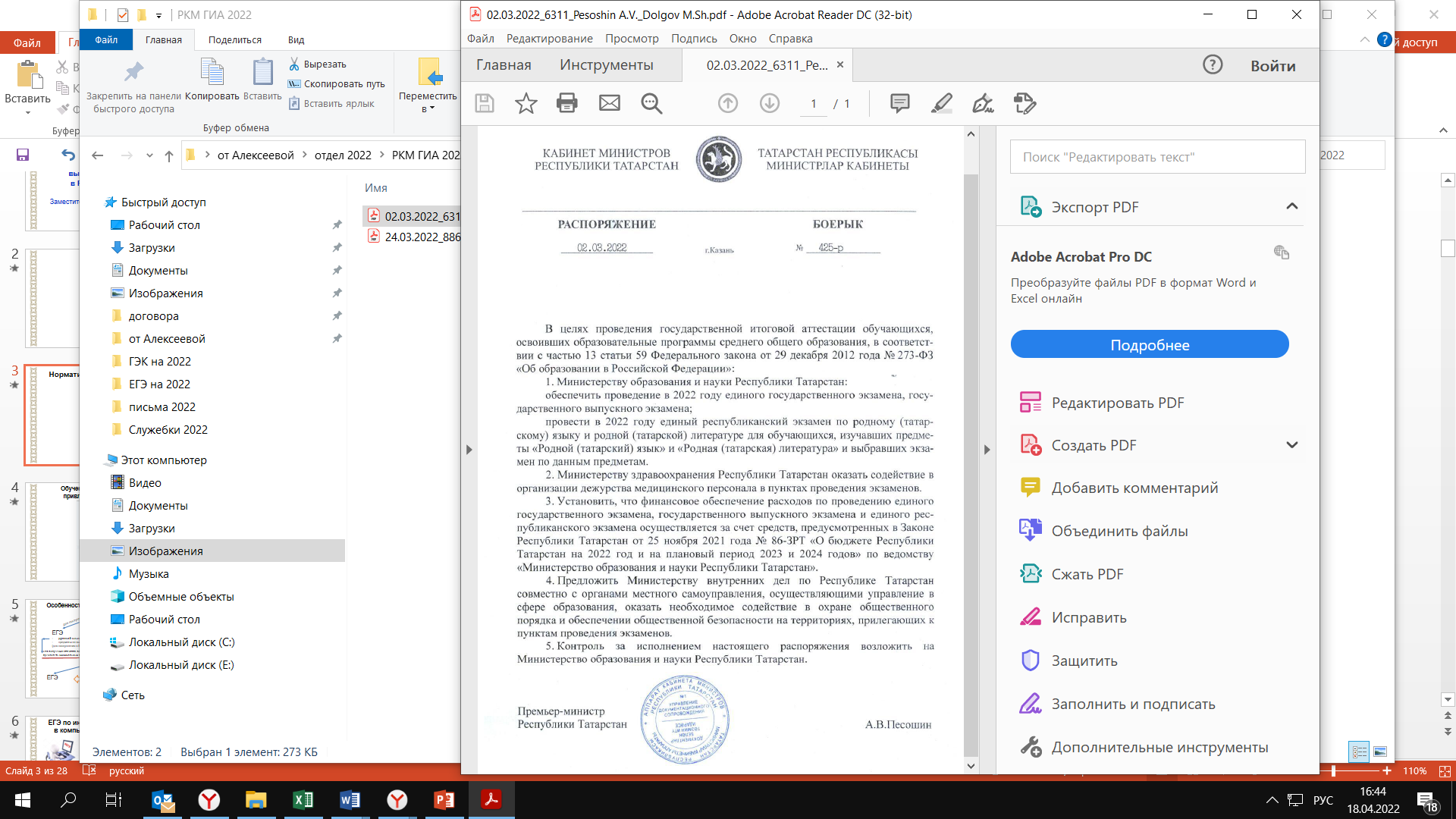 Нормативно-правовые акты
Приказы Министерства образования и науки Республики Татарстан  на основании «Методических рекомендаций» Рособрнадзора
Министерства Республики Татарстан  Министерство образования и науки Республики Татарстан  Общее образование  Общее образование (ЕГЭ и ОГЭ)  ЕГЭ  Нормативно-правовые документы  2022 год
От 26.04.2022 № под-789/22 «Об утверждении графика обработки экзаменационных материалов основного периода ГИА-11 в 2022 году»
от 22.04.2022 № под-761/22 «О проведении единого государственного экзамена в Республике Татарстан в 2022 году» 
от 12.04.2022 № под-686/22 «Об утверждении перечня пунктов проведения основного периода единого государственного экзамена в 2022 году»
от 21.02.2022 № под-277/22 «Об утверждении инструкций по подготовке и проведению единого государственного экзамена в пунктах проведения экзаменов Республики Татарстан в 2022 году»
от 15.02.2022 № под-244/22 «Об утверждении Положения о Государственной экзаменационной комиссии Республики Татарстан на 2022 год»
от 01.12.2021 № под-1582/21 «Об организации информирования участников образовательного процесса, выпускников прошлых лет и общественности по вопросам организации и проведения государственной итоговой аттестации по образовательным программам основного общего и среднего общего образования на территории Республики Татарстан в 2021/2022 учебном году»
от 01.12.2021 № под-1581/21 «Об утверждении Порядка приема и регистрации заявлений на прохождение государственной итоговой аттестации по образовательным программам среднего общего образования в 2022 году»
Приказ МОиН РТ от 22.04.2022 № под-761/22 «О проведении единого государственного экзамена в Республике Татарстан в 2022 году»
Руководителям МОУО:
обеспечить информирование участников ЕГЭ о порядке, дате и месте проведения экзаменов;
организовать доставку участников ЕГЭ в/из ППЭ в сопровождении уполномоченных лиц;
обеспечить информирование участников ЕГЭ о результатах экзаменов в установленные сроки;
создать условия для функционирования ППЭ в соответствии с приказом Министерства образования и науки Республики Татарстан от 21.02.2022 № под-277/22 «Об утверждении инструкций …»;
назначить ответственного за хранение материалов ЕГЭ в муниципальном районе;
обеспечить:
взаимодействие с органами здравоохранения, территориальными подразделениями МВД, Управления Роспотребнадзора, МЧС по предупреждению дорожно-транспортных происшествий при доставке участников ЕГЭ в/из ППЭ, для охраны здоровья и правопорядка участников ЕГЭ в ППЭ;
применение технологий онлайн видеонаблюдения, передачи экзаменационных материалов по сети «Интернет», печати полного комплекта экзаменационных материалов и сканирования в аудитории;
материально-техническое оснащение ППЭ при проведении ЕГЭ с применением указанных технологий;
проведении КЕГЭ;
доставку экзаменационных материалов из ППЭ в РЦОИ в установленный срок;
сохранить за работниками, привлекаемыми к проведению ЕГЭ в рабочее время гарантии, установленные Трудовым кодексом Российской Федерации и иными содержащими нормы трудового права актами.
Приказ МОиН РТ от 21.02.2022 № под-277/22 «Об утверждении инструкций по подготовке и проведению ЕГЭ в ППЭ Республики Татарстан в 2022 году»
Вход в ППЭ  
не позднее 07:30  руководитель ППЭ,  руководитель ОО, технический специалист, ответственный за включение видеонаблюдения; 
с 8:00 ответственный организатор вне аудитории, уполномоченный руководителем ППЭ на проведение регистрации лиц, привлекаемых  к проведению  ЕГЭ совместно с сотрудниками, осуществляющими охрану правопорядка, и (или) сотрудниками органов внутренних дел (полиции) проверяет наличие документов у лиц, привлекаемых к проведению ЕГЭ в ППЭ; 
не ранее 8:15 руководитель ППЭ проводит инструктаж по процедуре проведения экзамена для работников ППЭ;
с 09:00 допуск участников экзаменов при наличии у них документов, удостоверяющих личность, и при наличии их в списках распределения в данный ППЭ
Приказ МОиН РТ от 21.02.2022 № под-277/22 «Об утверждении инструкций по подготовке и проведению ЕГЭ в ППЭ Республики Татарстан в 2022 году»
Инструкция для участников экзамена
Первая часть инструктажа (начало проведения с 9:50 по местному времени):

Уважаемые участники экзамена!	

Сегодня	вы сдаете экзамен по ……..(предмет) в форме ЕГЭ с использованием технологии печати полных комплектов экзаменационных материалов в аудиториях ППЭ… 

Продолжительность экзамена……….

…В целях предупреждения нарушений порядка проведения ЕГЭ в аудиториях ППЭ ведется видеонаблюдение.
Во время проведения экзамена вы должны соблюдать Порядок.
…..Ознакомиться   с результатами  ЕГЭ  вы сможете  в школе  или  в местах, в которых вы были зарегистрированы на сдачу ЕГЭ.

Плановая дата ознакомления с результатами:	(назвать дату).

После получения результатов ЕГЭ вы можете подать апелляцию о несогласии с выставленными баллами. Апелляция подается в течение двух рабочих дней после официального дня объявления результатов ЕГЭ.
 Апелляцию вы можете подать в своей школе или в месте, где вы были зарегистрированы на сдачу ЕГЭ.
Приказ МОиН РТ от 26.04.2022 № под-789/22 «Об утверждении графика обработки экзаменационных материалов основного периода ГИА-11 в 2022 году»
Продолжительность экзаменов
Результаты экзаменов
В школе

На сайте ФЦТ   https://checkege.rustest.ru/

В личном кабинете на портале Госуслуг
Телефоны "горячей линии" ЕГЭ и ОГЭ в Республике Татарстан: 
+7 (843) 237-74-84,  294-95-06,  294-95-62
Минимальное количество баллов ЕГЭ по 100-балльной системе оценивания, подтверждающее освоение образовательной программы среднего общего образования (порог)
Математика базового уровня, ГВЭ по русскому языку, математике                                                   3
Досрочный период ГИА-11
ППЭ 2607 – МБОУ «Средняя общеобразовательная школа №44 с углубленным изучением отдельных предметов» г.Набережные Челны 

ППЭ 2609 – МБОУ «Средняя общеобразовательная школа №48» г.Набережные Челны 

ППЭ 6001 - МБОУ «Гимназия №8» Советского района г.Казани
Общественные наблюдатели 	                              по 2 в каждом ППЭ
Онлайн наблюдатели      https://smotriege.ru                      каждая аудитория
Итоговое сочинение (изложение) - 2022
2 февраля 2022 года
1 декабря 2021 года
4 мая 2022 года
Время: начало в 10.00 по местному времени.
Сочинение (изложение) – 3 часа 55 минут (для лиц с ОВЗ + 1 час 30 минут)
Места проведения: для выпускников текущего года – по месту получения среднего общего образования
Итоговое сочинение (изложение) - 2022
Результаты ЕГЭ-2022 досрочного периода
Количество участников  ЕГЭ-2022
Технология проведения ЕГЭ - 2022
Передача экзаменационных материалов 
в пункты проведения экзаменов  по сети Интернет 

печать КИМ в аудитории

сканирование в аудитории

КЕГЭ


Апелляция на технический сбой КЕГЭ
Дистанционное рассмотрение апелляций
Апробации технологии передачи ЭМ по сети «Интернет», печати полного комплекта КИМ 
и сканирования в аудитории
Обучение педагогических работников, привлекаемых к проведению ГИА-11 (на 28.04.2022)
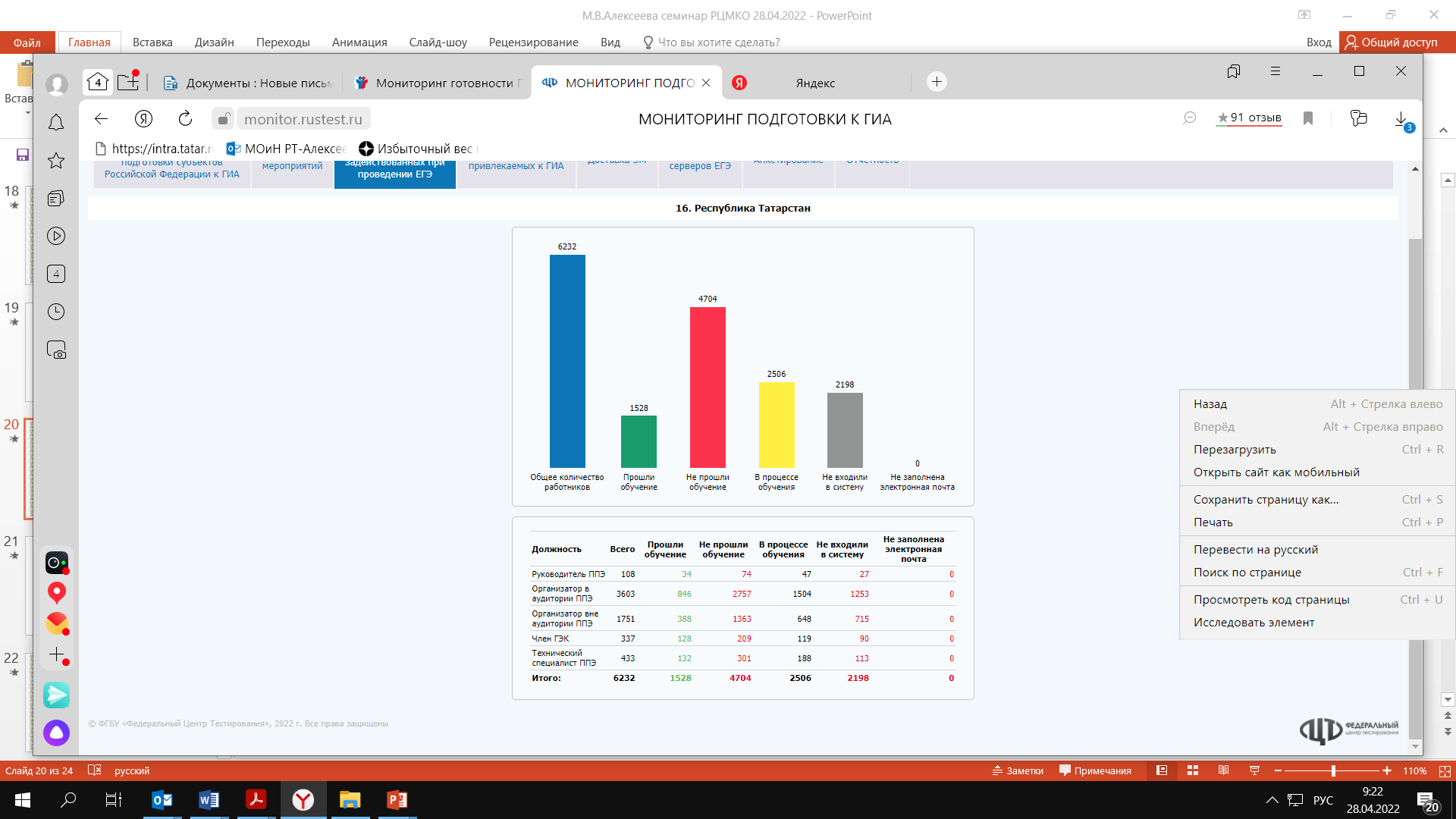 Завершить обучение до федеральной апробации 17 мая 2022
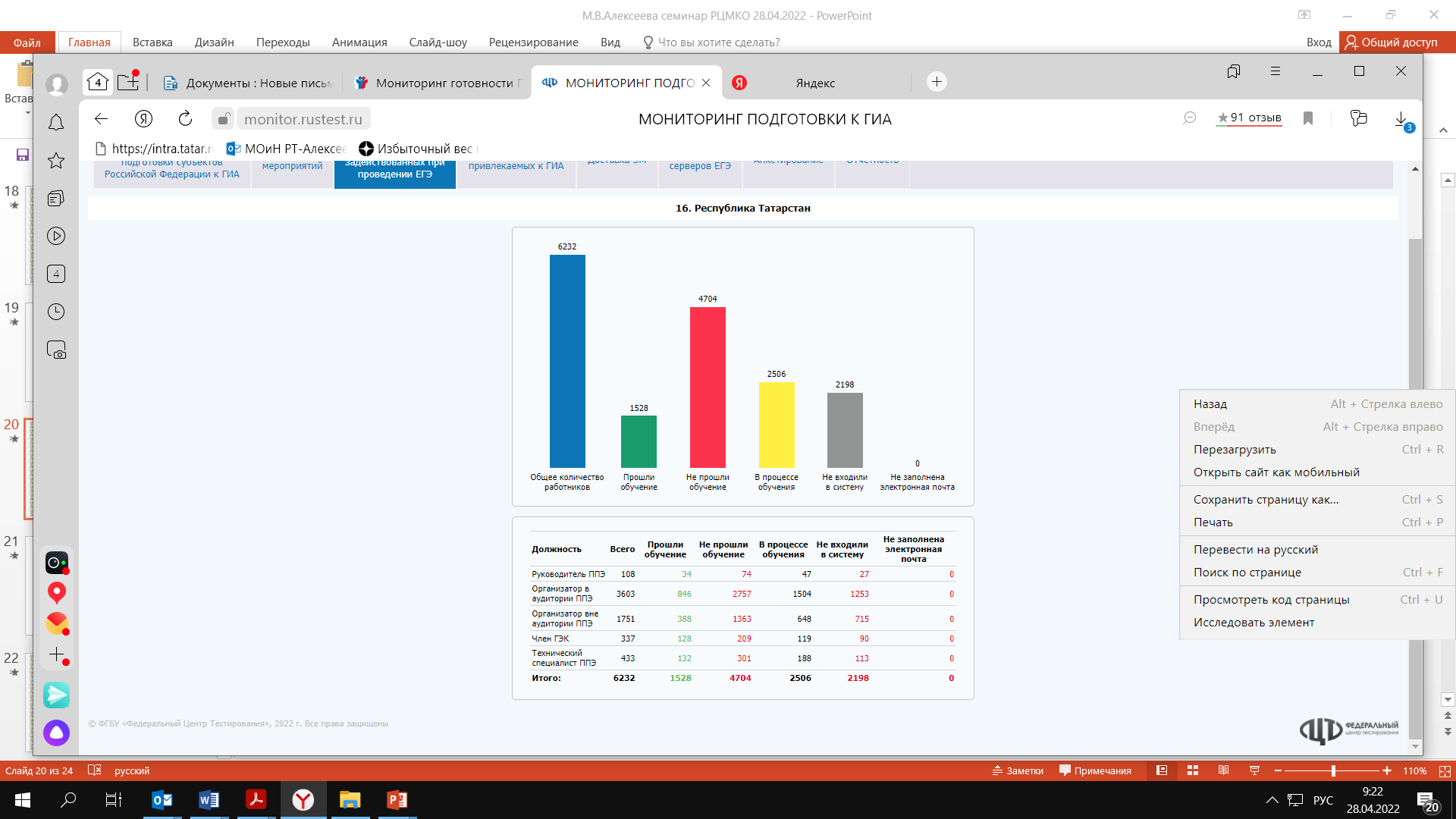 Структура ГЭК
Полномочия ГЭК
рассмотрение  ходатайств МОУО, заявлений участников ГИА, участников ЕГЭ, при наличии у участника уважительной причины, подтвержденной документально (мед справка или иной документ)
допуск к экзаменам
утверждение, аннулирование результатов экзаменов
изменение перечня, формы и сроков экзаменов (за 2 недели до экзамена)
проверка фактов нарушения порядка проведения экзаменов (до 1 марта)
Пересдача экзаменов в 2022 году
По решению председателя ГЭК повторно допускаются к сдаче экзамена в текущем учебном году по соответствующему учебному предмету в резервные сроки:
участники ГИА, получившие на ГИА неудовлетворительный результат по одному из обязательных учебных предметов (русский язык, математика);
участники экзамена, не явившиеся на экзамен по уважительным причинам (болезнь или иные обстоятельства), подтвержденным документально;
участники экзамена, не завершившие выполнение экзаменационной работы по уважительным причинам (болезнь или иные обстоятельства), подтвержденным документально;
участники экзамена, апелляции которых о нарушении порядка проведения ГИА были удовлетворены конфликтной комиссией;
участники экзамена, чьи результаты были аннулированы по решению председателя ГЭК в случае выявления фактов нарушений порядка проведения ГИА, совершенных лицами, привлекаемыми к проведению ГИА в ППЭ или иными (в том числе неустановленными) лицами.
Участники ГИА, получившие неудовлетворительный результат на ЕГЭ по математике, вправе изменить выбранный ими ранее уровень ЕГЭ по математике для повторного участия в ЕГЭ в резервные сроки.
Полномочия  
Предметной и Конфликтной комиссий
В установленные Рособрнадзором сроки 

Предметная комиссия проводит проверку развернутых ответов экзаменационных работ.

Конфликтная комиссия 
в течение двух дней после утверждения результатов ЕГЭ, ОГЭ, ГВЭ принимает апелляции 
о несогласии с выставленными баллами.
При наличии основания принимает решение удовлетворить апелляцию (изменить количество баллов) либо отклонить апелляцию (оставить количество баллов без изменения).

Конфликтная комиссия 
не рассматривает апелляции по вопросам содержания и структуры заданий КИМ по учебным предметам, а также по вопросам, связанным:
с оцениванием результатов выполнения заданий экзаменационной работы с кратким ответом;
с нарушением непосредственно самим участником экзаменов требований Порядка;
с неправильным заполнением бланков ЕГЭ и ГВЭ.
Спасибо за внимание!
(843) 294-95-06

Marina.Alekseeva@tatar.ru